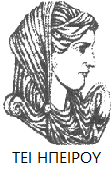 Ελληνική Δημοκρατία
Τεχνολογικό Εκπαιδευτικό Ίδρυμα Ηπείρου
Αρχές Μάρκετινγκ
Δημιουργία και Δέσμευση Αξίας Πελατών
Στάδιο 3ο Προετοιμασία ενός σχεδίου και προγράμματος ολοκληρωμένου Μάρκετινγκ
Τριάρχη Ειρήνη
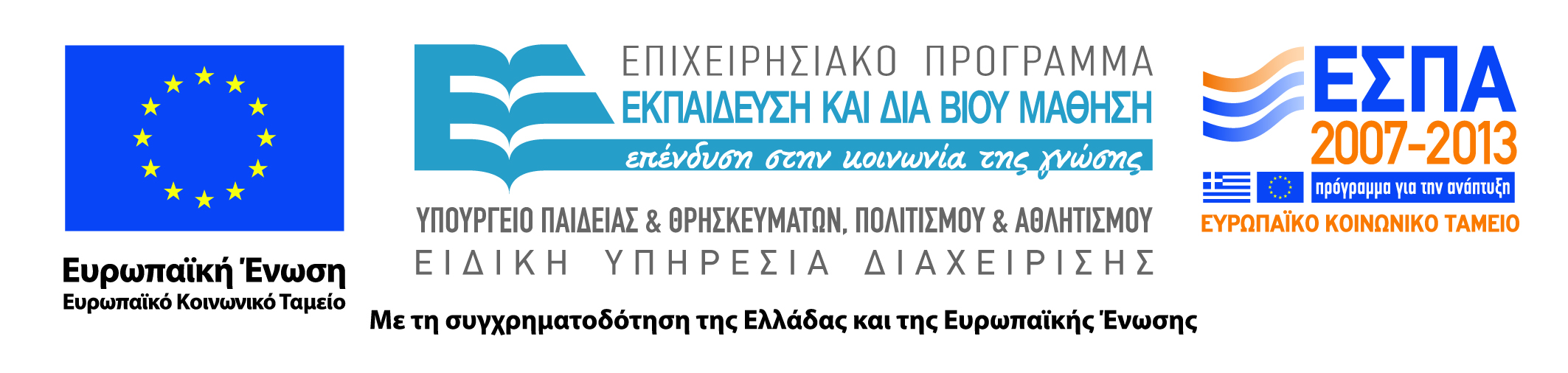 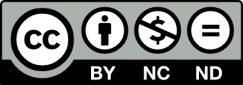 Ανοιχτά Ακαδημαϊκά Μαθήματα στο ΤΕΙ Ηπείρου
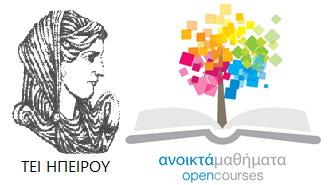 Λογιστικής και Χρηματοοικονομικής
Αρχές Μάρκετινγκ
Ενότητα 5: Δημιουργία και Δέσμευση Αξίας Πελατών
Στάδιο 3ο Προετοιμασία ενός σχεδίου και προγράμματος ολοκληρωμένου Μάρκετινγκ
Τριάρχη Ειρήνη
Πρέβεζα, 2015
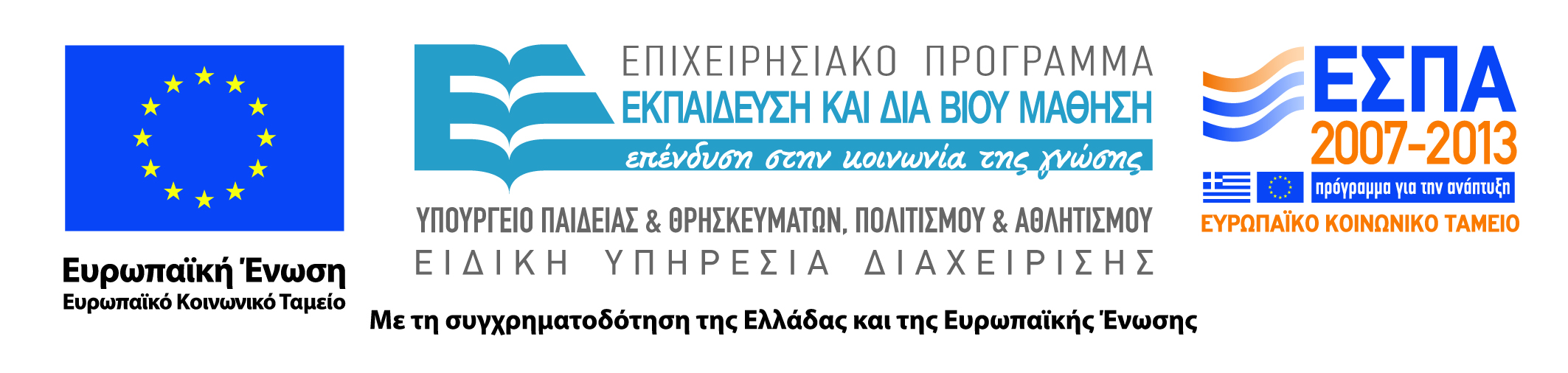 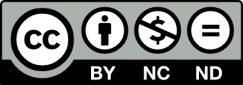 Άδειες Χρήσης
Το παρόν εκπαιδευτικό υλικό υπόκειται σε άδειες χρήσης Creative Commons. 
Για εκπαιδευτικό υλικό, όπως εικόνες, που υπόκειται σε άλλου τύπου άδειας χρήσης, η άδεια χρήσης αναφέρεται ρητώς.
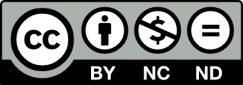 3
Χρηματοδότηση
Το έργο υλοποιείται στο πλαίσιο του Επιχειρησιακού Προγράμματος «Εκπαίδευση και Δια Βίου Μάθηση» και συγχρηματοδοτείται από την Ευρωπαϊκή Ένωση (Ευρωπαϊκό Κοινωνικό Ταμείο) και από εθνικούς πόρους.
Το έργο «Ανοικτά Ακαδημαϊκά Μαθήματα στο TEI Ηπείρου» έχει χρηματοδοτήσει μόνο τη αναδιαμόρφωση του εκπαιδευτικού υλικού.
Το παρόν εκπαιδευτικό υλικό έχει αναπτυχθεί στα πλαίσια του εκπαιδευτικού έργου του διδάσκοντα.
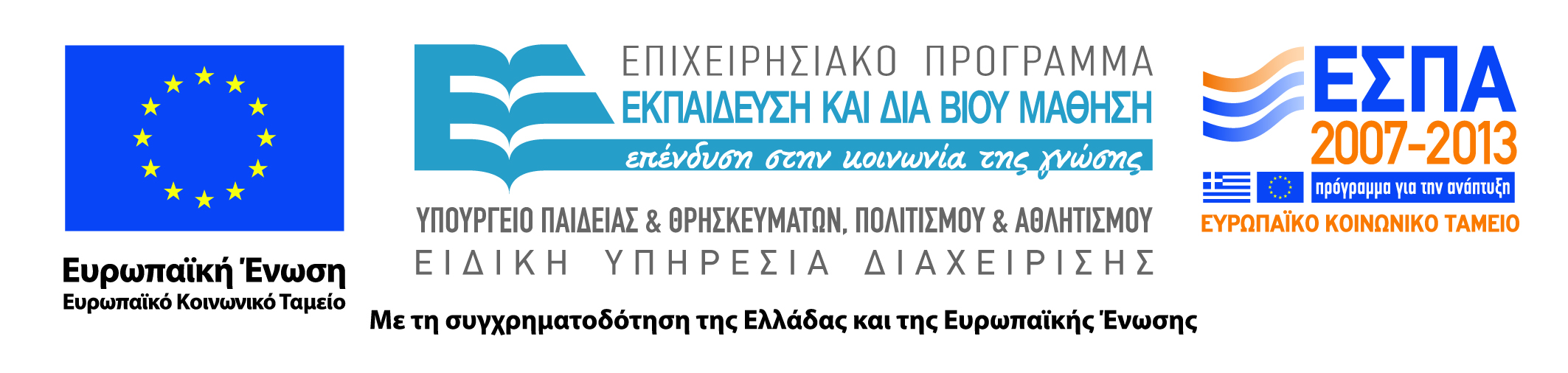 Σκοποί  ενότητας
Η προετοιμασία ενός σχεδίου και προγράμματος ολοκληρωμένου μάρκετινγκ σκιαγραφεί ποιους πελάτες θα εξυπηρετήσει η εταιρεία και πως θα δημιουργήσει αξία για τους πελάτες, έτσι ώστε να μεταφέρει την επιδιωκόμενη αξία στους καταναλωτές – στόχους.
Τα βασικά εργαλεία που χρησιμοποιεί είναι τα 4Ps του μάρκετινγκ ( product, price, place, promotion ).
5
Στάδιο 3ο Προετοιμασία ενός σχεδίου και προγράμματος ολοκληρωμένου Μάρκετινγκ
Προετοιμασία ενός Σχεδίου και Προγράμματος Ολοκληρωμένου Μάρκετινγκ
Η στρατηγική μάρκετινγκ της εταιρείας σκιαγραφεί ποιους πελάτες θα εξυπηρετεί η εταιρεία και πως θα δημιουργήσει αξία γι αυτούς.
Ο υπεύθυνος του μάρκετινγκ αναπτύσσει ένα πρόγραμμα ολοκληρωμένου μάρκετινγκ για να μεταφέρει την επιδιωκόμενη αξία στους καταναλωτές-στόχους. Ουσιαστικά το πρόγραμμα μάρκετινγκ οικοδομώντας τις σχέσεις με τους πελάτες μετατρέπει τη στρατηγική μάρκετινγκ σε δράση
6
Στάδιο 3ο Προετοιμασία ενός σχεδίου και προγράμματος ολοκληρωμένου Μάρκετινγκ
Προετοιμασία ενός Σχεδίου και Προγράμματος Ολοκληρωμένου Μάρκετινγκ
Αποτελείται από το μίγμα μάρκετινγκ της εταιρείας, τη δέσμη των βασικών εργαλείων που χρησιμοποιεί η εταιρεία για την εφαρμογή της στρατηγικής της. Τα βασικά εργαλεία χωρίζονται σε 4 μεγάλες ομάδες, τα 4 Ps του μάρκετινγκ :
Product (Προϊόν).
Price (Τιμή).
Place (Χώρος/τόπος).
Promotion (προβολή).
7
Βιβλιογραφία
Perreault W.D.Jr.,Cannon J.P., McCarthy J.E.,(2012) "Βασικές Αρχές Μάρκετινγκ, Μία στρατηγική Προσέγγιση", Broken Hill Publishers LTD
Philip Kotler, ‘Marketing”  in Chicago Humanities Festival (2012)
Armstrong G.,Kotler Ph., (2009), Εισαγωγή στο Μάρκετινγκ, Εκδόσεις Επίκεντρο
Copyright  2011, Pearson Education Inc., Publishing as Prentice-Hall
Galbraith J.R. (2005),Designing the Customer-Centric Organization
Fahy J., Jobber D., (2014) ,«Αρχές Μάρκετινγκ», Εκδόσεις Κριτική
www.quickmba.com/strategy/matrix/bcg
http://www.slideshare.net/vigneshpushparaj/business-portfolio-matrixg
Βιβλιογραφία
http://www.strategicmanagementinsight.com/swot-analyses/walt-disney-swot-analysis.html
www.marsdd.com/mars-library
Σημείωμα Αναφοράς
Τριάρχη Ε. (2015) Αρχές Μάρκετινγκ. ΤΕΙ Ηπείρου. Διαθέσιμο από:
http://oc-web.ioa.teiep.gr/OpenClass/courses/LOGO125/
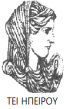 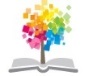 10
ΔΙΑΤΑΡΑΧΕΣ ΦΩΝΗΣ, Ενότητα 0, ΤΜΗΜΑ ΛΟΓΟΘΕΡΑΠΕΙΑΣ, ΤΕΙ ΗΠΕΙΡΟΥ - Ανοιχτά Ακαδημαϊκά Μαθήματα στο ΤΕΙ Ηπείρου
Σημείωμα Αδειοδότησης
Το παρόν υλικό διατίθεται με τους όρους της άδειας χρήσης Creative Commons Αναφορά Δημιουργού-Μη Εμπορική Χρήση-Όχι Παράγωγα Έργα 4.0 Διεθνές [1] ή μεταγενέστερη. Εξαιρούνται τα αυτοτελή έργα τρίτων π.χ. φωτογραφίες, Διαγράμματα κ.λ.π., τα οποία εμπεριέχονται σε αυτό και τα οποία αναφέρονται μαζί με τους όρους χρήσης τους στο «Σημείωμα Χρήσης Έργων Τρίτων».
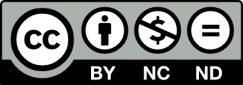 Ο δικαιούχος μπορεί να παρέχει στον αδειοδόχο ξεχωριστή άδεια να  χρησιμοποιεί το έργο για εμπορική χρήση, εφόσον αυτό του  ζητηθεί.
[1]
http://creativecommons.org/licenses/by-nc-nd/4.0/deed.el
Τέλος Ενότητας
Επεξεργασία: Βαφειάδης Νικόλαος
Πρέβεζα, 2015
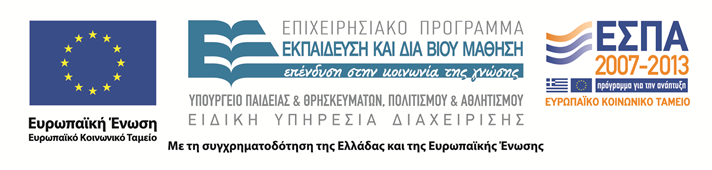 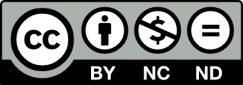 Σημειώματα
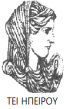 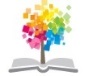 13
ΔΙΑΤΑΡΑΧΕΣ ΦΩΝΗΣ, Ενότητα 0, ΤΜΗΜΑ ΛΟΓΟΘΕΡΑΠΕΙΑΣ, ΤΕΙ ΗΠΕΙΡΟΥ - Ανοιχτά Ακαδημαϊκά Μαθήματα στο ΤΕΙ Ηπείρου
Διατήρηση Σημειωμάτων
Οποιαδήποτε  αναπαραγωγή ή διασκευή του υλικού θα πρέπει  να συμπεριλαμβάνει:

το Σημείωμα Αναφοράς
το  Σημείωμα Αδειοδότησης
τη Δήλωση Διατήρησης Σημειωμάτων
το Σημείωμα Χρήσης Έργων Τρίτων (εφόσον υπάρχει) 

μαζί με τους συνοδευόμενους υπερσυνδέσμους.
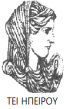 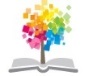 14
ΔΙΑΤΑΡΑΧΕΣ ΦΩΝΗΣ, Ενότητα 0, ΤΜΗΜΑ ΛΟΓΟΘΕΡΑΠΕΙΑΣ, ΤΕΙ ΗΠΕΙΡΟΥ - Ανοιχτά Ακαδημαϊκά Μαθήματα στο ΤΕΙ Ηπείρου
Τέλος Ενότητας
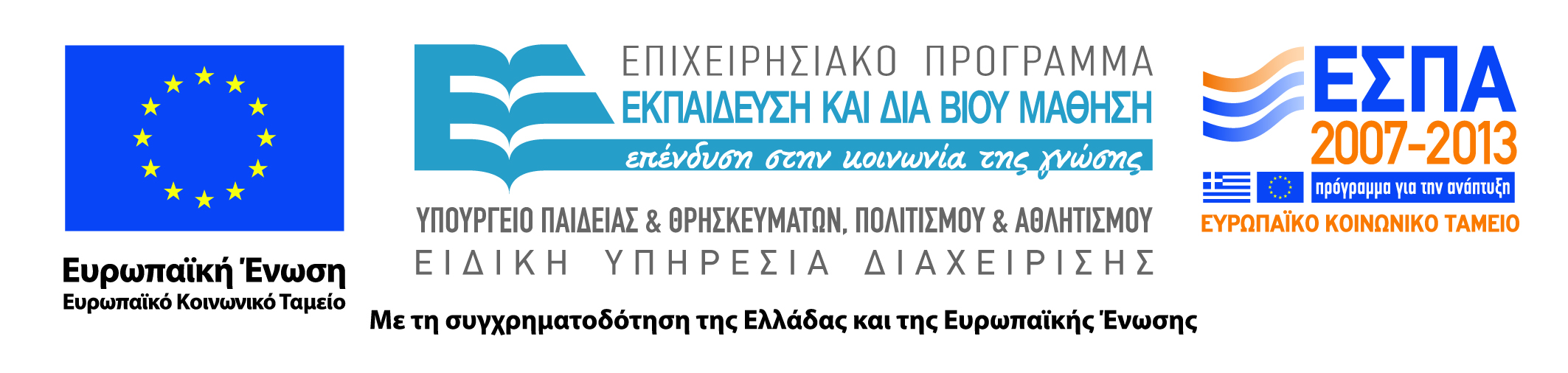 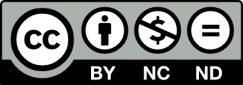